大阪府知事賞
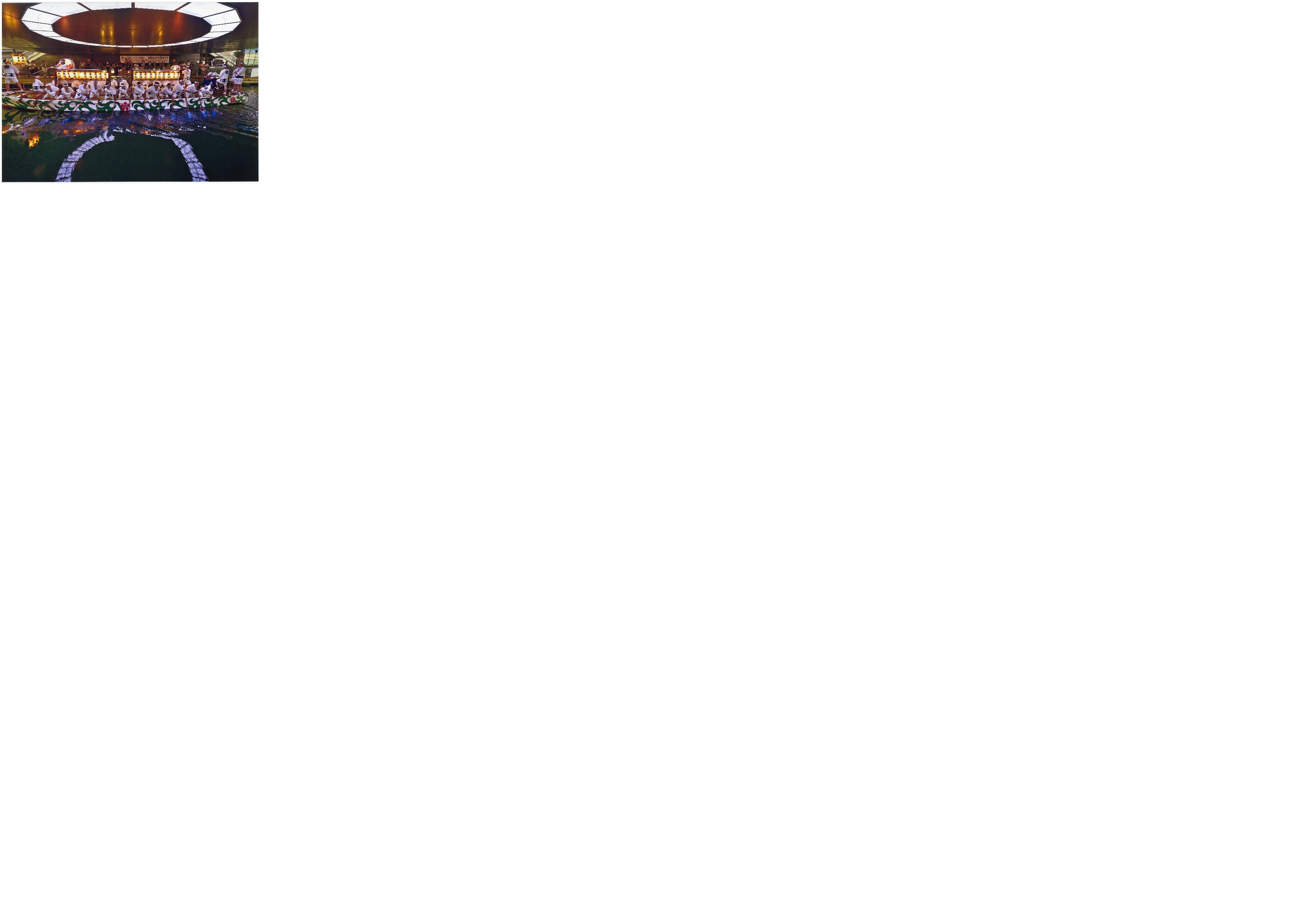 撮影場所：道頓堀川　　撮影者：野﨑　幸次　様
大阪府都市整備部長賞
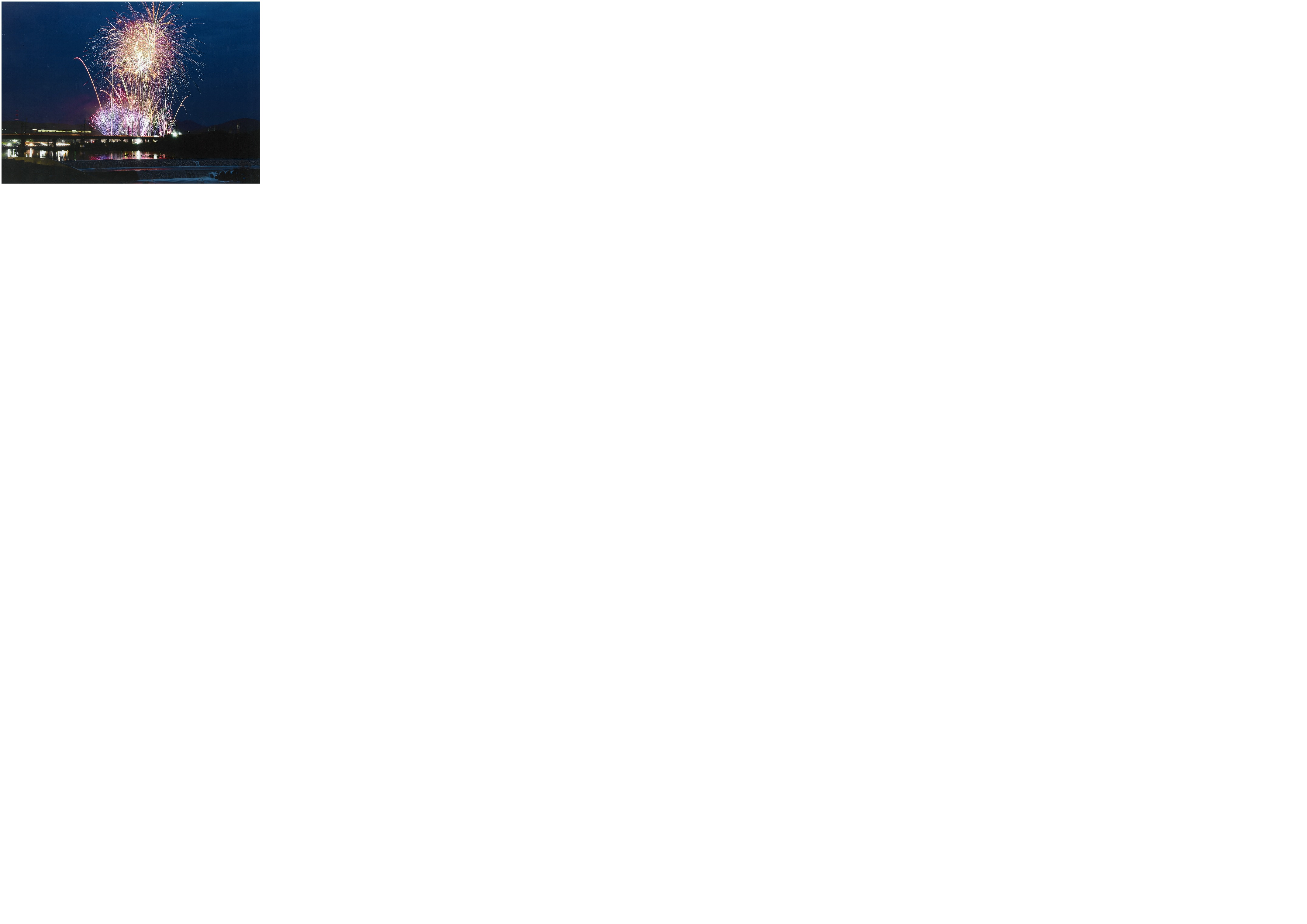 撮影場所：大和川　　　撮影者：辻本　邦夫　様
大阪府河川室長賞
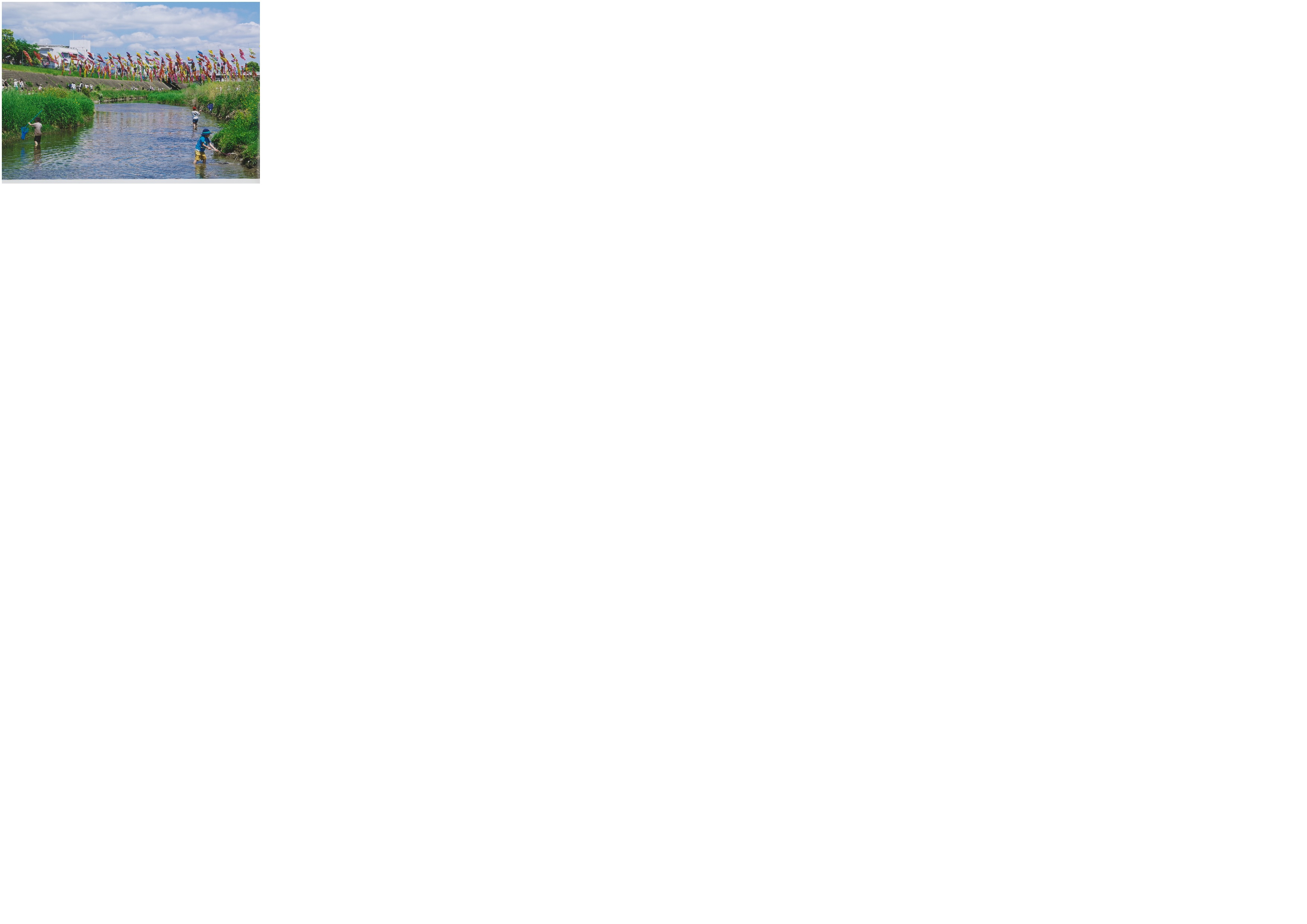 撮影場所：大正川　　撮影者：水上　毅　様
水都大阪賞
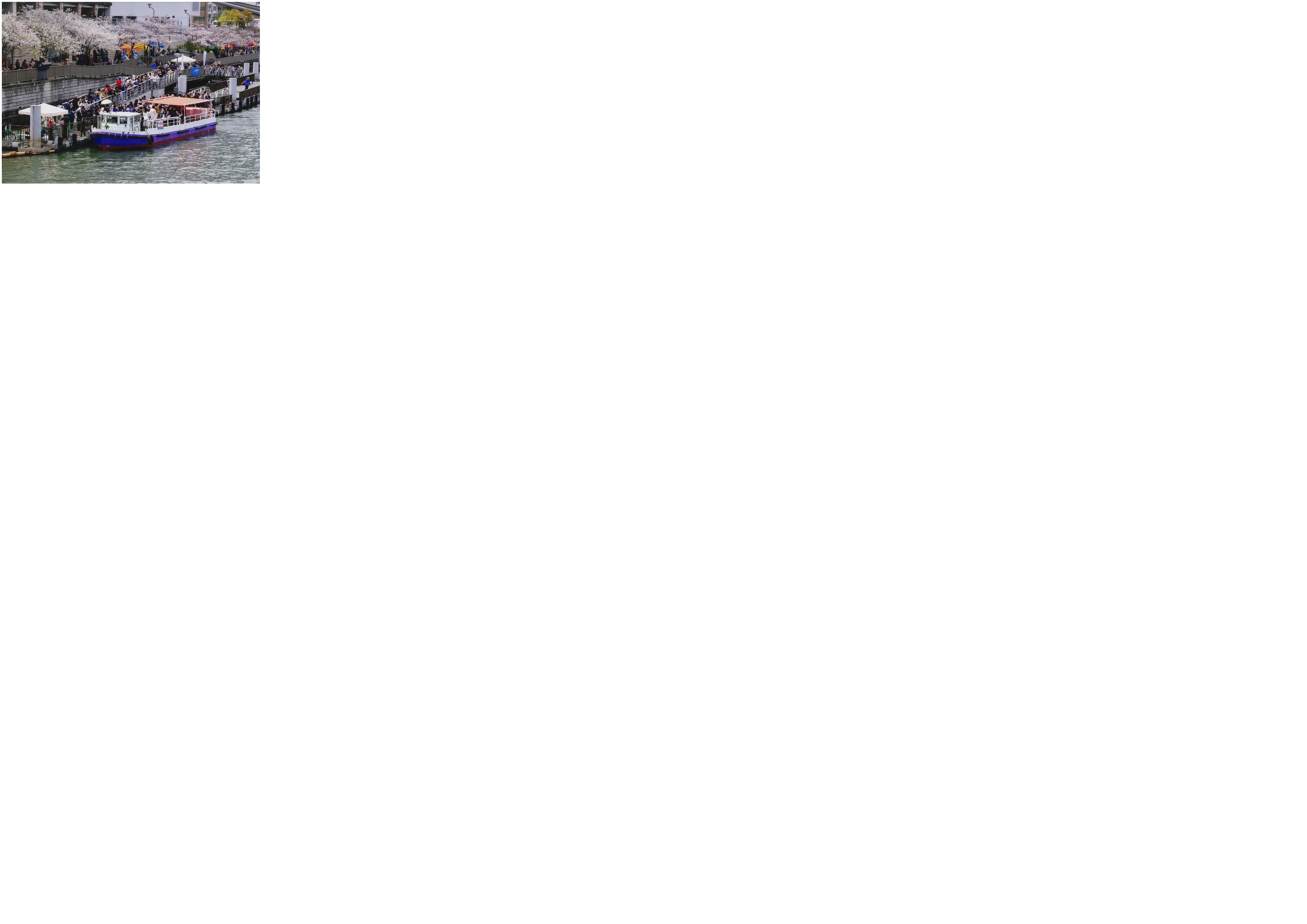 撮影場所：大川　　撮影者：下農　昭夫　様
未来輝く大阪賞
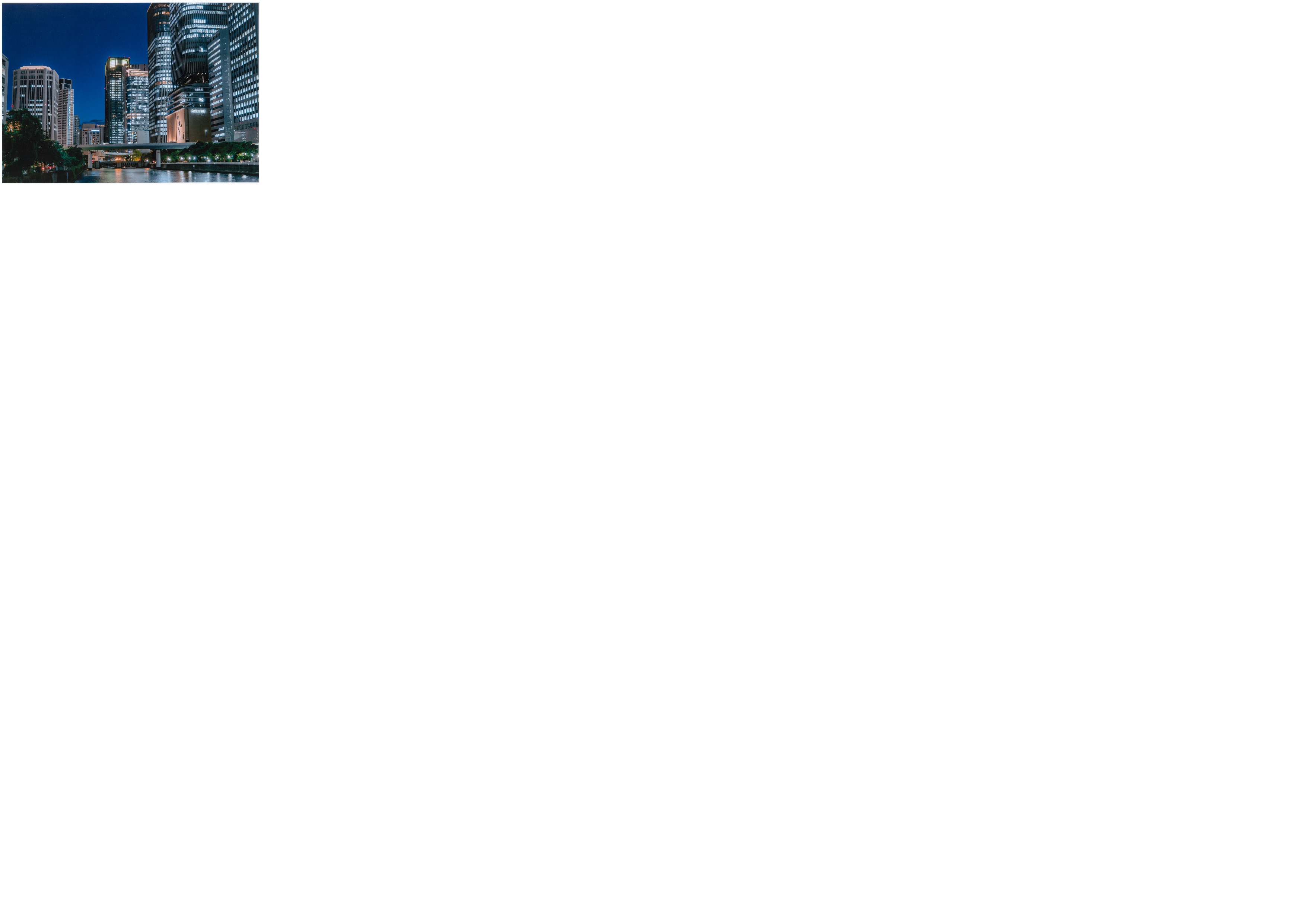 撮影場所：中之島　　撮影者：小田　弦太郎　様
未来輝く大阪賞
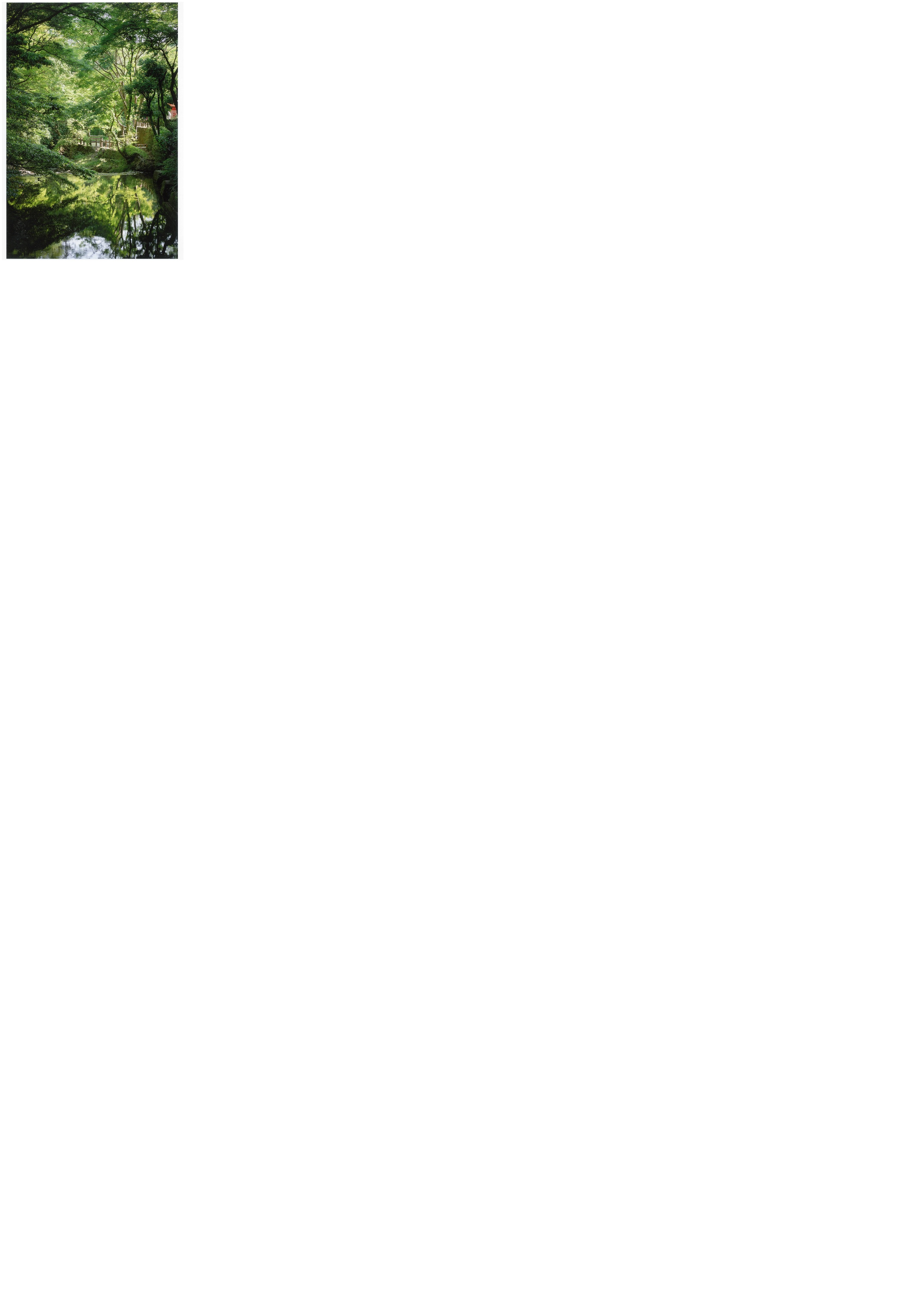 撮影場所：箕面市　　撮影者：小谷　一華　様
佳作
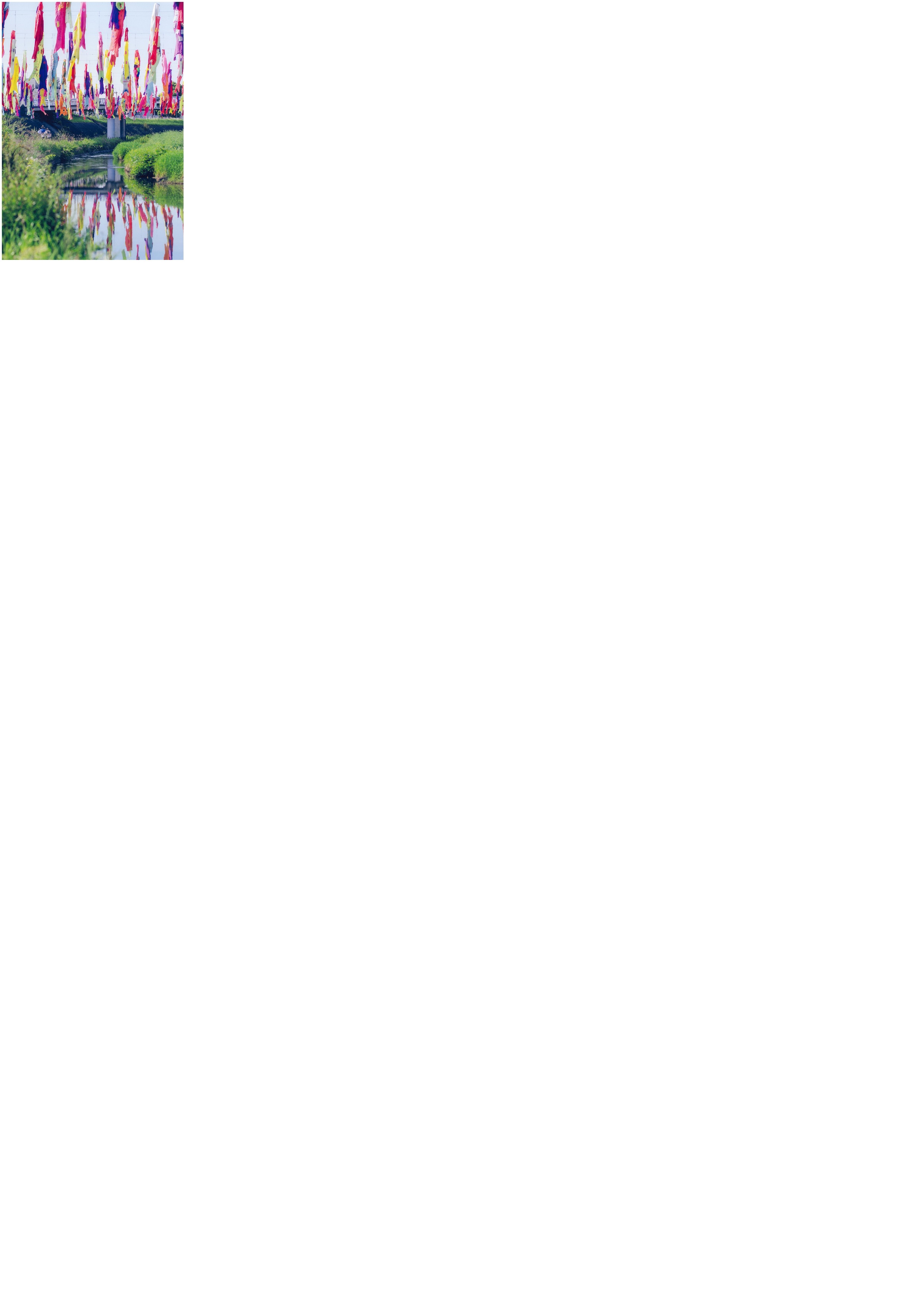 撮影場所：大正川　撮影者：谷本　悠樹　様
佳作
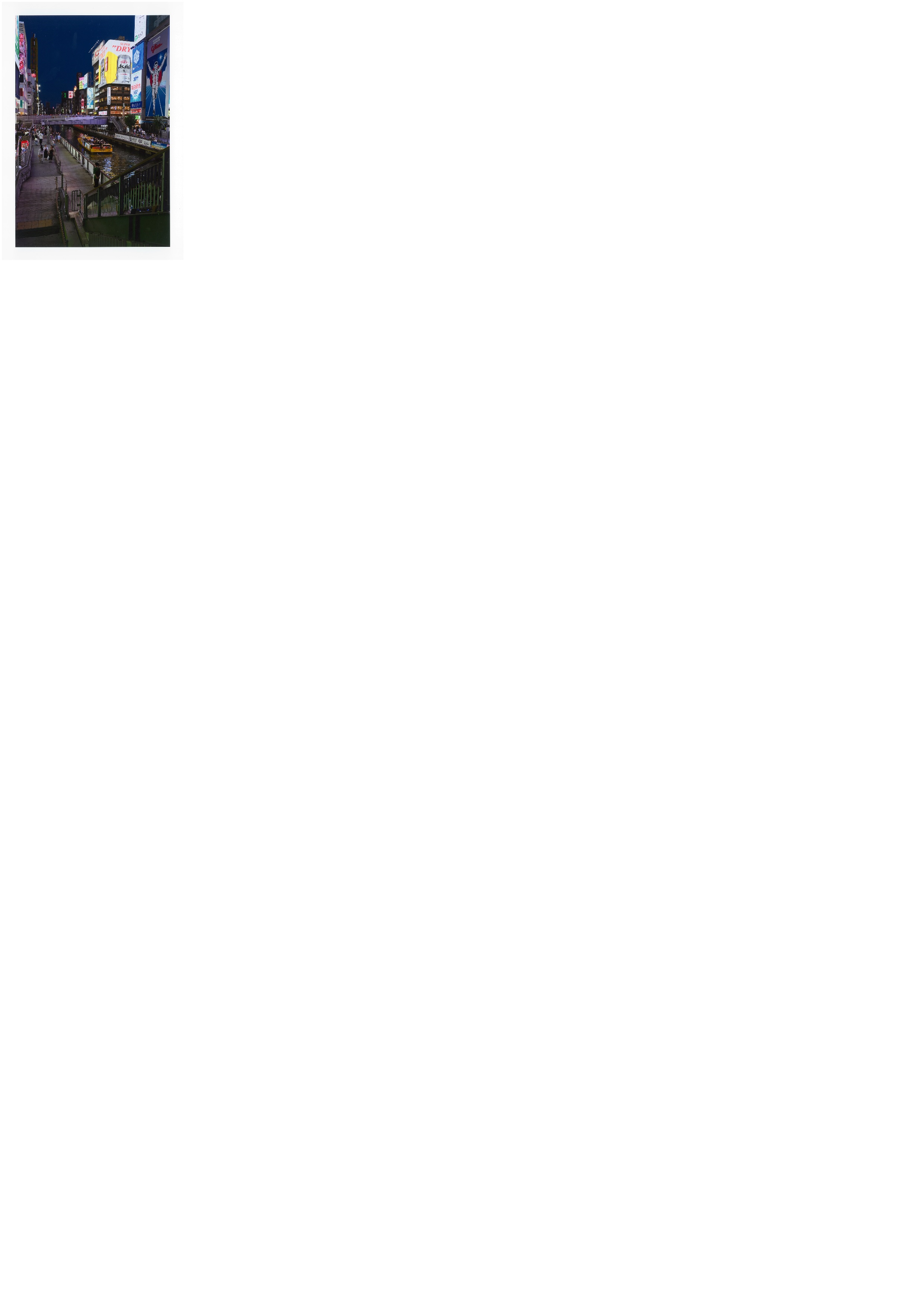 撮影場所：道頓堀川　　撮影者：藤本　凌海　様
佳作
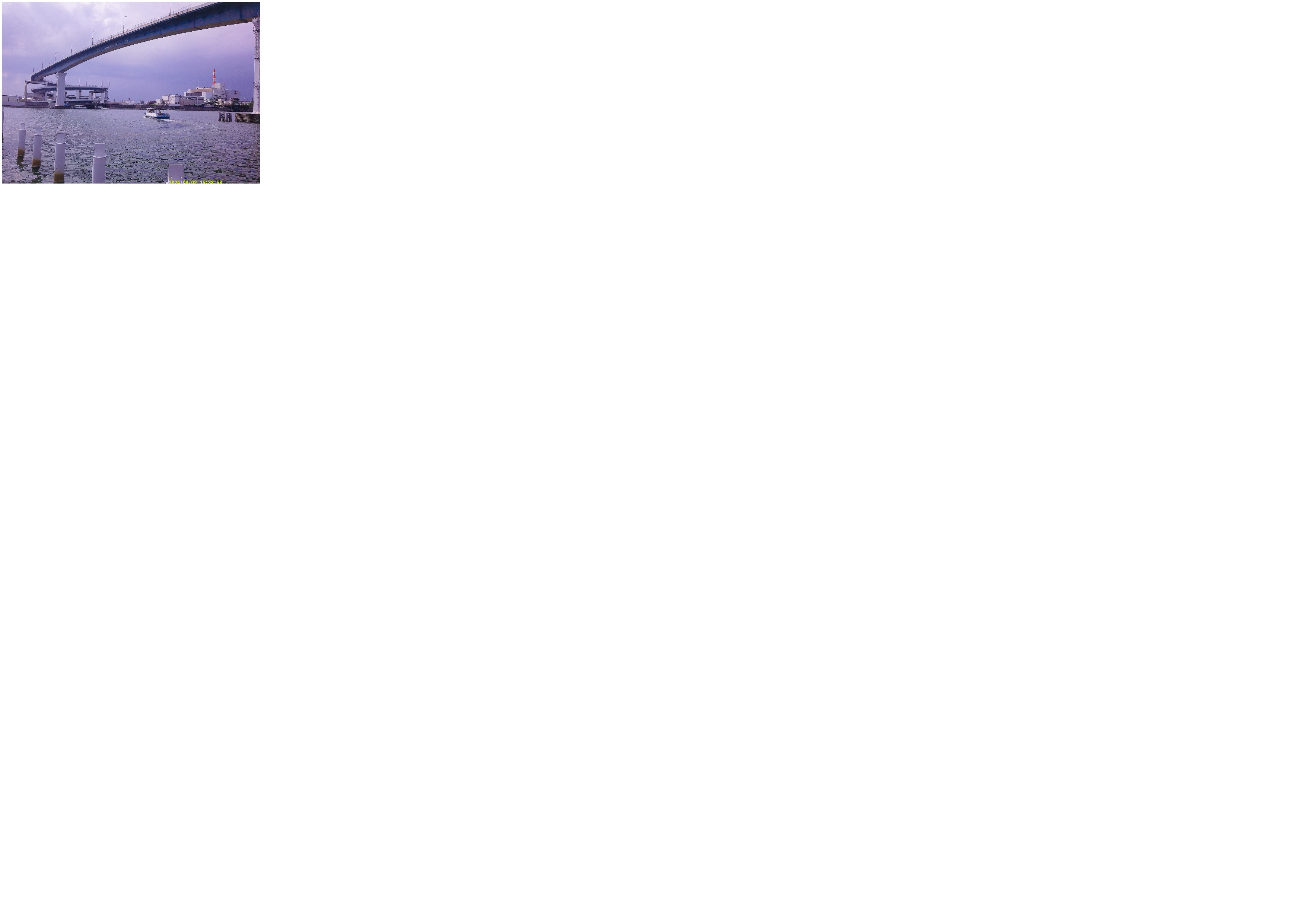 撮影場所：木津川　　撮影者：足立　陽斗　様
佳作
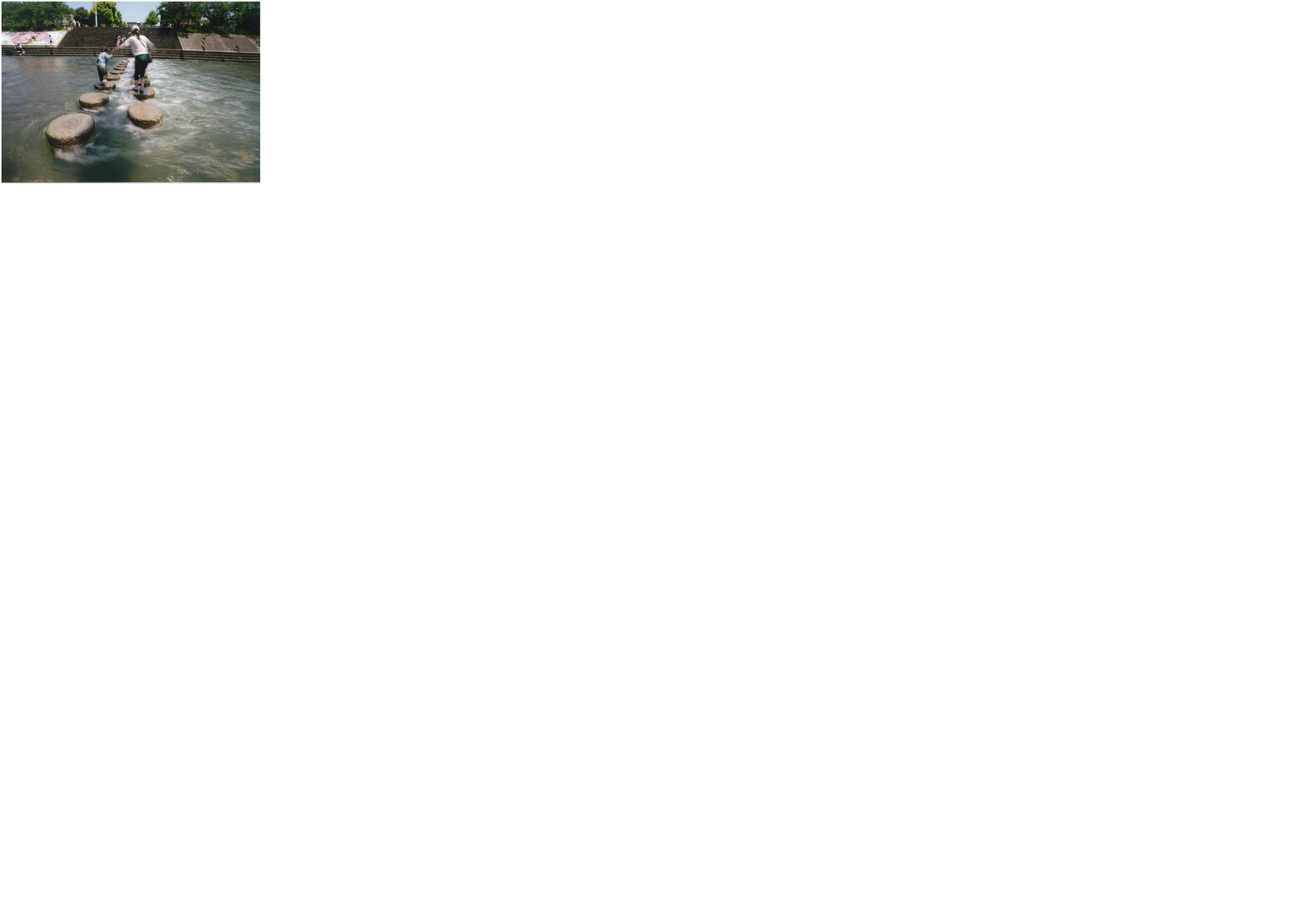 撮影場所：芥川　　撮影者：三原　守行　様
佳作
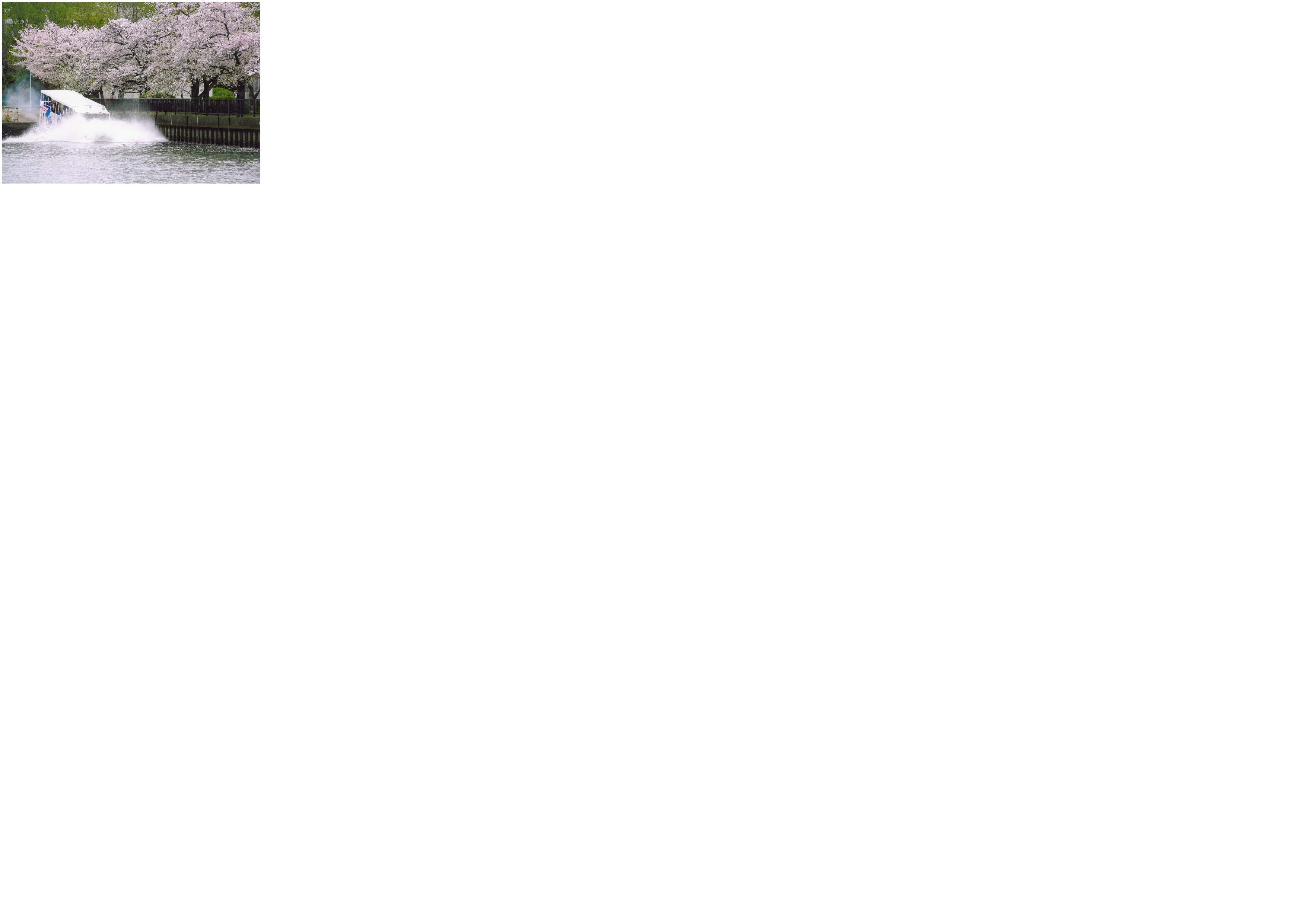 撮影場所：大川　　撮影者：神田　和典　様
佳作
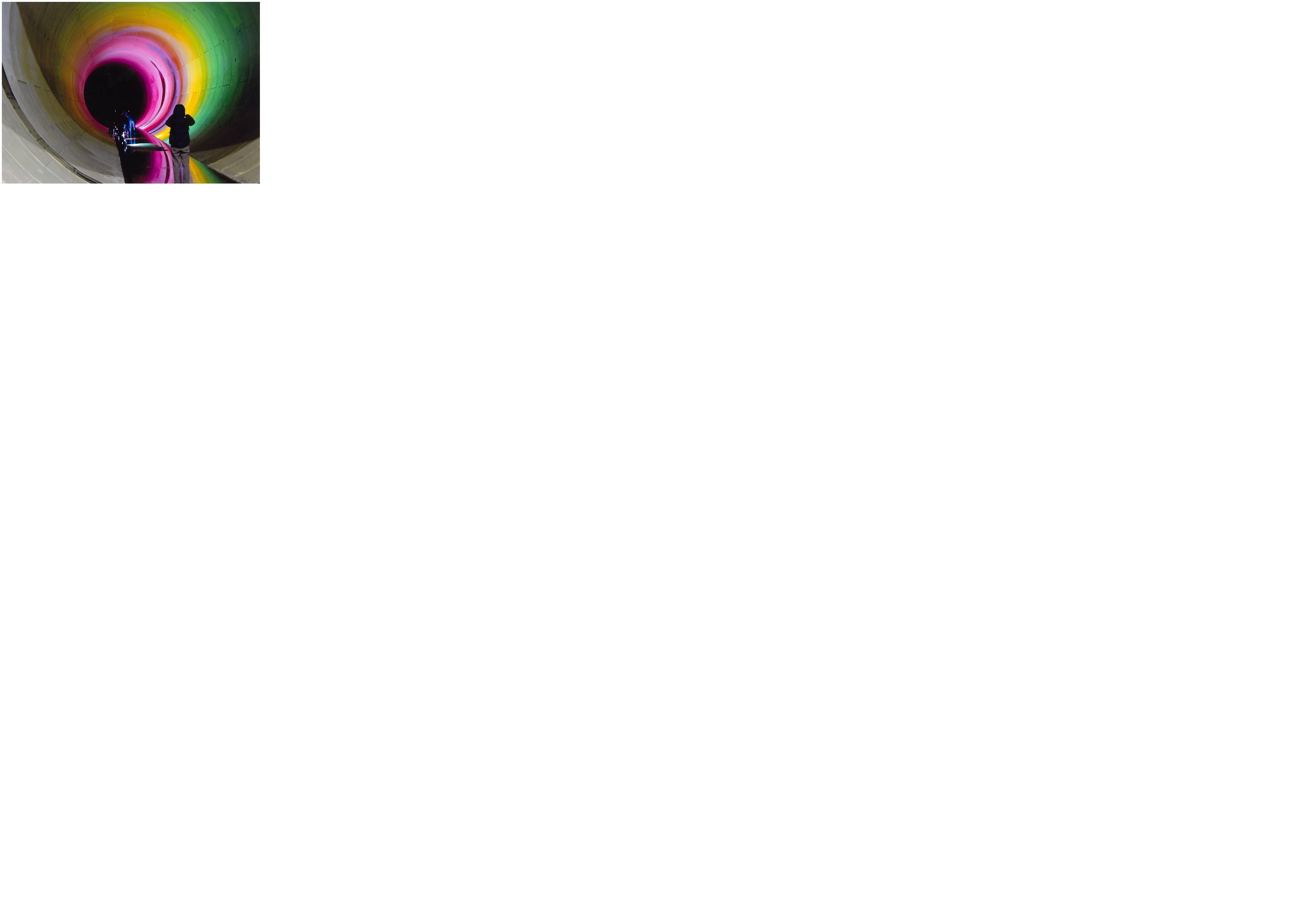 撮影場所：寝屋川南部地下河川（若江立坑）　　撮影者：岩井　英二　様
佳作
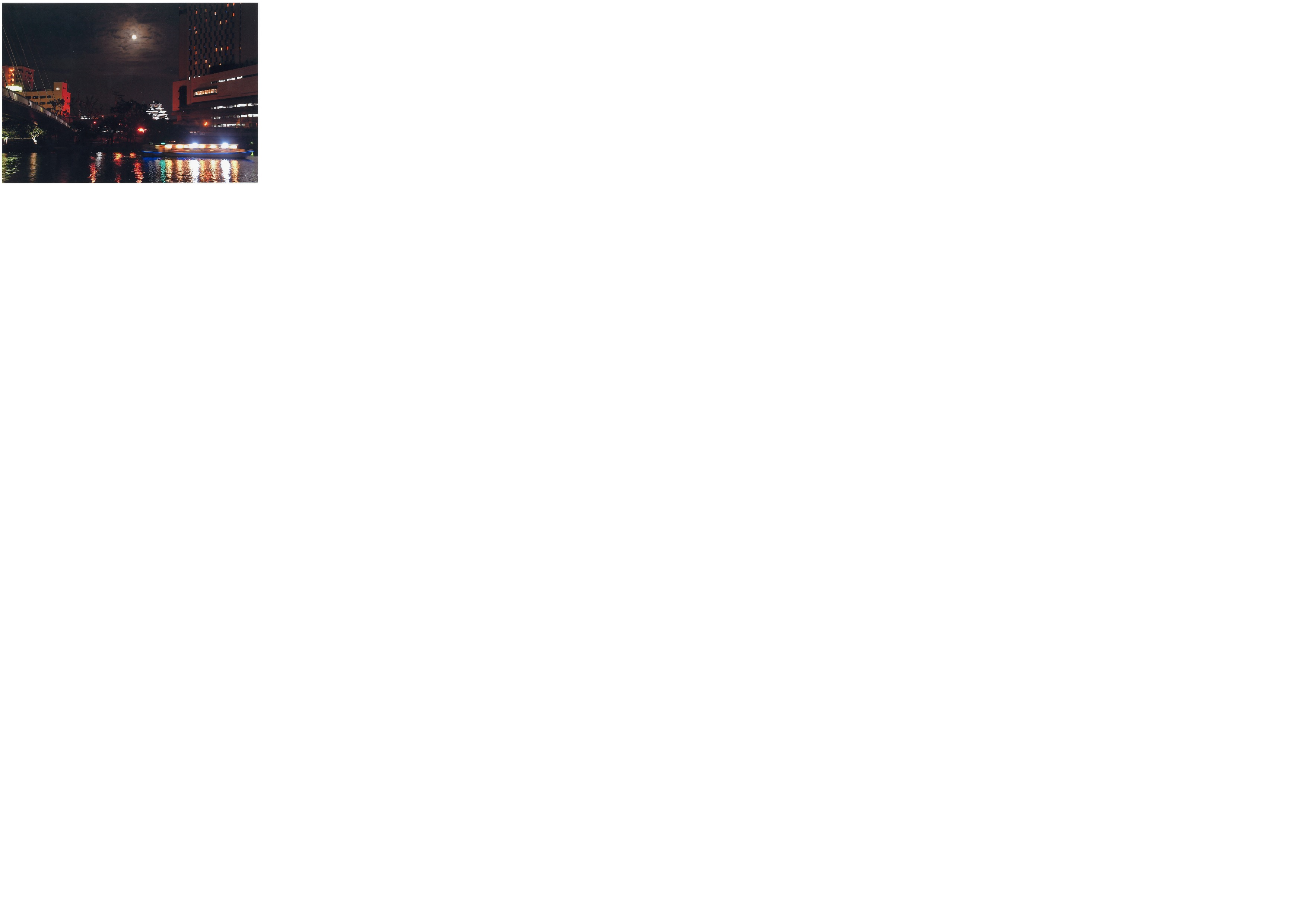 撮影場所：大阪市北区天満　　撮影者：浅岡　紀郎　様
佳作
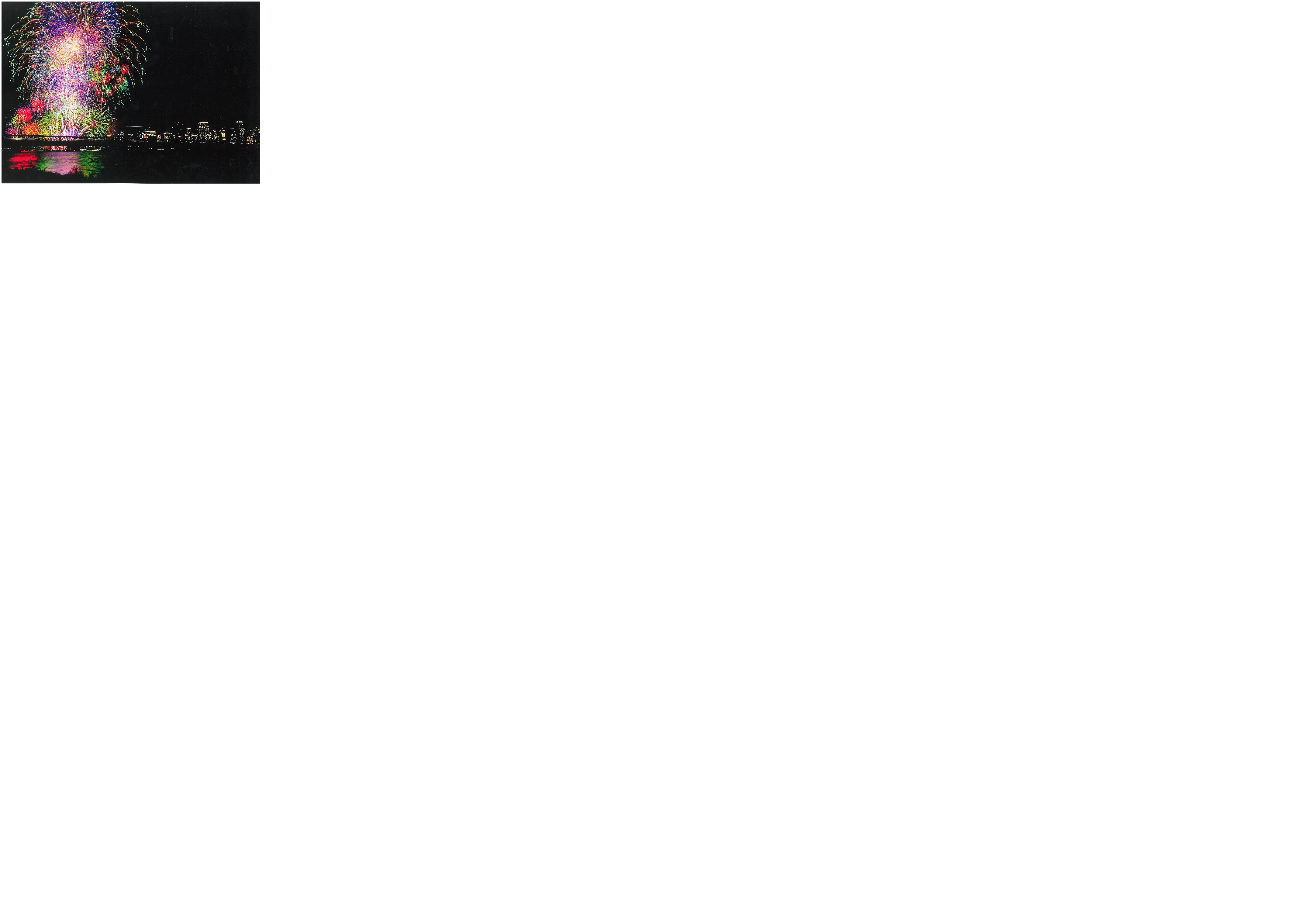 撮影場所：淀川　　撮影者：内藤　ち江子　様